第七福: 使人和睦7th Beatitude:Be a Peacemaker
讀經 Scripture馬太福音 22:37-40Matthew   22:37-40
太22:37-40 - 耶穌對他說:「你要盡心、盡性、盡意愛主你的神。這是誡命中的第一，且是最大的。其次也相仿，就是要愛人如己。這兩條誡命是律法和先知一切道理的總綱。」
Matthew 22:37-40
Jesus replied: “‘Love the Lord your God with all your heart and with all your soul and with all your mind.’  This is the first and greatest commandment. 

 And the second is like it: ‘Love your neighbor as yourself.’  All the Law and the Prophets hang on these two commandments.”
And the second is like it: ‘Love your neighbor as yourself.’  All the Law and the Prophets hang on these two commandments.”
第七福: 使人和睦7th Beatitude:Be a Peacemaker
馬太福音 5:9 - 使人和睦的人有福了！因為他們必稱為神的兒子。

Matthew 5:9 - Blessed are the peacemakers: for they shall be called sons of God.
什麼是“使人和睦”的人?  
原文是 Peacemaker = Make Peace – “締造和平的人”

What is a “Peacemaker” – someone who creates peace
[Speaker Notes: 狹義解釋]
“締造和平的人” – 一個解決人與人之間的衝突的人

“Peacemaker” – a person who resolves conflict among people
主耶穌及基督徒的使命就是讓人恢復人與神的關係。

Christ’s & Christians’ main mission is to restore the relationship between people and God.
基督徒都知道要恢復人與神的關係

Christians all know about the restoration of the relationship between man and God
提摩太前書 2:5-6a - 因為只有一位神,在神和人中間只有一位中保,乃是降世為人的基督耶穌,他捨自己做萬人的贖價…
1 Tim. 2:5-6a -- For there is one God and one mediator between God and mankind, the man Christ Jesus, who gave himself as a ransom for all people.
以弗所書 2:13-15
你們從前遠離神的人,如今卻在基督耶穌裡,靠著他的血,已經得親近了。 因他使我們和睦,將兩下合而為一,


拆毀了中間隔斷的牆,而且以自己的身體廢掉冤仇,就是那記在律法上的規條,為要將兩下藉著自己造成一個新人,如此便成就了和睦。
拆毀了中間隔斷的牆,而且以自己的身體廢掉冤仇,就是那記在律法上的規條,為要將兩下藉著自己造成一個新人,如此便成就了和睦。
Eph. 2:13-15
But now in Christ Jesus you who once were far away have been brought near by the blood of Christ.  For he himself is our peace, 

who has made the two groups one and has destroyed the barrier, the dividing wall of hostility, by setting aside in his flesh the law with its commands and regulations. His purpose was to create in himself one new humanity out of the two, thus making peace,
who has made the two groups one and has destroyed the barrier, the dividing wall of hostility, by setting aside in his flesh the law with its commands and regulations.
His purpose was to create in himself one new humanity out of the two, thus making peace,
哥林多後書 5:18-19
一切都是出於神，他藉著基督使我們與他和好，又將勸人與他和好的職分賜給我們。


這就是神在基督裡叫世人與自己和好，不將他們的過犯歸到他們身上，並且將這和好的道理託付了我們。
這就是神在基督裡叫世人與自己和好，不將他們的過犯歸到他們身上，並且將這和好的道理託付了我們。
2 Corinthians 5:18-19
All this is from God, who reconciled us to himself through Christ and gave us the ministry of reconciliation: 

that God was reconciling the world to himself in Christ, not counting people’s sins against them. And he has committed to us the message of reconciliation.
that God was reconciling the world to himself in Christ, not counting people’s sins against them. And he has committed to us the message of reconciliation.
神要給你一個禮物:耶穌
祂是真正“和平”的來源
要不要在於你

God gives you a gift: Jesus
The true source of “peace”
It’s up to you to receive Him or not
耶穌為我們付出了恢復與神關係的代價。

Jesus paid the price to restore the relationship with God.  We choose to accept or not.
若要恢復與他人的關係，我們必須付出代價。

However, we are mainly the ones to pay the price to restore relationships with others.
一個人如果沒有與其他人建立正確的關係，就無法與神保持正確的關係。

One can’t have the right relationship with God if he doesn’t have the right relationship with other people
One cannot have the right relationship with God without having the right relationship with other people.
神
與
你
的
關
係
Vertical line: 
Relationship 
between God
and you
別人與你的關係
Horizontal line: 
The relationship 
between you and other people
約翰一書 4:20
人若說「我愛神」，卻恨他的弟兄，就是說謊話的；不愛他所看見的弟兄，就不能愛沒有看見的神。
1 John 4:20 -- Whoever claims to love God yet hates a brother or sister is a liar.  For whoever does not love their brother and sister, whom they have seen, cannot love God, whom they have not seen.
對基督徒來說，人際關係真正的基礎是神的愛，真理，和純潔的心。

For Christians, the true foundation of interpersonal relationships is God’s love, truth, and a pure heart.
[Speaker Notes: Relationship allows you to know the other person’s needs, desires, struggles, hope and dreams.  Without knowing these, you can’t really serve that person.]
但我們並不是完美的人，因此我們之間常有衝突。

But we are not perfect beings, and so there are conflicts among us.
[Speaker Notes: Relationship allows you to know the other person’s needs, desires, struggles, hope and dreams.  Without knowing these, you can’t really serve that person.]
人與人之間衝突的來源
人的罪性:驕傲,貪心…
有限的資源

Sources of conflict:
Men’s sinful nature
Limited resources
[Speaker Notes: i.我們的罪性:驕傲,貪心,急躁…]
錯誤的動機通常來自3G’s:
金錢，財富，貪心
    Gold = wealth, greed
權勢，自我的榮耀
     Glory = power, pride
肉體的情慾
     Girls = desire of flesh
Wrong motivations tend to come from the 3 G’s:
Gold = wealth, greed
Glory = power, pride
Girls = desires of the flesh
前六福可大大減少
人與人之間的衝突

The previous six beatitudes can greatly reduce the conflict among men
十誡中的最後五誡也在幫助我們減少人與人的衝突。

The last five of the Ten Commandments are also there to reduce personal conflicts.
出埃及記 Exodus 20:13-17

6.不可殺人。
You shall not murder.

7.不可姦淫。
You shall not commit adultery.

8.不可偷盜。
You shall not steal.

9.不可作假見證陷害人。
You shall not give false testimony against your neighbor.

10.不可貪戀他人的[東西]。
You shall not covet your neighbor’s [things].
8.不可偷盜。
You shall not steal.

9.不可作假見證陷害人。
You shall not give false testimony against your neighbor.

10.不可貪戀他人的[東西]。
You shall not covet your neighbor’s [things].
10.不可貪戀他人的[東西]。
You shall not covet your neighbor’s [things].
但是光只是不傷害他人是不夠的。耶穌教導我們要積極的去愛別人。

But just not harming others is not enough.  Jesus taught us to actively love others.
太22:37-40 - 耶穌對他說:「你要盡心、盡性、盡意愛主你的神。這是誡命中的第一，且是最大的。其次也相仿，就是要愛人如己。這兩條誡命是律法和先知一切道理的總綱。」
Matthew 22:37-40
Jesus replied: “‘Love the Lord your God with all your heart and with all your soul and with all your mind.’  This is the first and greatest commandment. 

 And the second is like it: ‘Love your neighbor as yourself.’  All the Law and the Prophets hang on these two commandments.”
馬太福音 5:9b -
“必稱為神的兒子” =
你的性格就像神

Matthew 5:9b -
“Be called the sons of God” = Your character is like God
以西結書 36:26
主耶和華如此說：我也要賜給你們一個新心，將新靈放在你們裡面，又從你們的肉體中除掉石心，賜給你們肉心。
Ezekiel 36:26
The Lord said, “ I will give you a new heart and put a new spirit in you; I will remove from you your heart of stone and give you a heart of flesh.”
以弗所書 4:21-24
如果你們聽過他的道，領了他的教導，學了他的真理，就要脫去你們從前行為上的舊人，這舊人是因私慾的迷惑漸漸變壞的； 

又要將你們的心志改換一新， 並且穿上新人，這新人是照著神的形象造的，有真理的仁義和聖潔。
又要將你們的心志改換一新， 並且穿上新人，這新人是照著神的形象造的，有真理的仁義和聖潔。
Ephesians 4:21-24
When you heard about Christ and were taught in him in accordance with the truth that is in Jesus. You were taught, with regard to your former way of life, 
to put off your old self, 

which is being corrupted by its deceitful desires; to be made new in the attitude of your minds; and to put on the new self, created to be like God in true righteousness and holiness.
which is being corrupted by its deceitful desires; to be made new in the attitude of your minds; and to put on the new self, created to be like God in true righteousness and holiness.
當我們在基督裡成長時，我們應該越來越像神。

As we grow in Christ, we should be more and more like God.
加拉太書 5:22-23a
聖靈所結的果子，就是仁愛、喜樂、和平、忍耐、恩慈、良善、信實、 溫柔、節制。
Galatians 5:22-23a
But the fruit of the Spirit is love, joy, peace, forbearance, kindness, goodness, faithfulness, gentleness and self-control.
我們生命及個性的改變是耶穌基督最有力的證據之一。

Our changed character is one of the most powerful proofs of Jesus Christ.
馬太福音 5:9 - 締造他人之間和平的人有福了！因為他們必稱為神的兒子。

Matthew 5:9 - Blessed are the peacemakers: for they shall be called sons of God.
必稱為神的兒子 必被稱為神的兒子 。

“shall be called sons of God” – it’s a passive verb…  One is labeled by others
你本來就是神的兒子，但因你的行為你被他人稱為“神的兒子” 。
You are the sons of God, but because of your actions you will be called the sons of God by other people.
馬太福音 5:16 
你們的光也當這樣照在人前，叫他們看見你們的好行為，便將榮耀歸給你們在天上的父。
Matthew 5:16
In the same way, let your light shine before others, that they may see your good deeds and glorify your Father in heaven.
使人與神和好以及與人和睦是神最喜悅的事

God is pleased when we help restore relationships between God and men and with each other
基督徒待人及交友的原則

The key Christian principles of personal relationships and friendships
儒家教義:五常 (5 Virtues) 
 仁 – Love / humanity
 義 – Righteousness (doing the right things)
 禮 – Order / respect
 智 – Wisdom
 信 – Trust / integrity
1. 誠信-所有關係的基本點
誠信信任彼此託付
1. Integrity -- the most important basis of relationships
Integrity  Trust  Able to depend on the other person
有了誠信,你可試著放下你的面具及防衛
When you can trust another person, you can drop your masks and guard
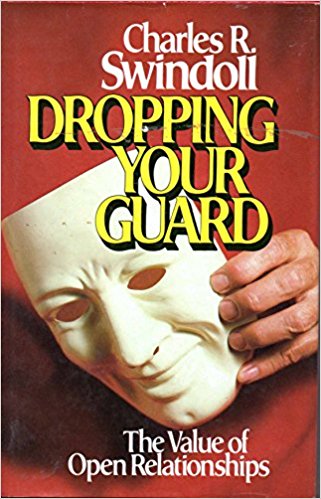 當彼此沒有信任時,任何關係都無法維持或發揮互動

When there’s no trust, no relationship can really last or work
[Speaker Notes: Because you are influenced by your friends, even if you don’t want to.

Parents, pay a lot of attention to the friends your kids have.  They may shape your children’s character more than you do during the middle and high school years.]
世人：契約，合同
神與人，基督徒之間：盟約，聖約

The world: contracts
God & men, Christians: covenant
[Speaker Notes: Because you are influenced by your friends, even if you don’t want to.

Parents, pay a lot of attention to the friends your kids have.  They may shape your children’s character more than you do during the middle and high school years.]
[Speaker Notes: Because you are influenced by your friends, even if you don’t want to.

Parents, pay a lot of attention to the friends your kids have.  They may shape your children’s character more than you do during the middle and high school years.]
[Speaker Notes: Because you are influenced by your friends, even if you don’t want to.

Parents, pay a lot of attention to the friends your kids have.  They may shape your children’s character more than you do during the middle and high school years.]
儒家教義:五常 (5 Virtues) 
 仁 – Love / humanity
 義 – Righteousness (doing the right things)
 禮 – Order / respect
 智 – Wisdom
 信 – Trust / integrity
2. 要選擇良友-你必須小心的選擇朋友，因為他們會正面或負面的影響你
2. Selectivity - Choose close friends wisely because they influence you in both good and bad ways
[Speaker Notes: Because you are influenced by your friends, even if you don’t want to.

Parents, pay a lot of attention to the friends your kids have.  They may shape your children’s character more than you do during the middle and high school years.]
箴言12:26 -- 義人引導他的鄰舍，惡人的道叫人失迷。

Prov. 12:26 -- The righteous choose their friends carefully, but the way of the wicked leads them astray.
[Speaker Notes: Because you are influenced by your friends, even if you don’t want to.

Parents, pay a lot of attention to the friends your kids have.  They may shape your children’s character more than you do during the middle and high school years.]
箴言22:24-25
好生氣的人，不可與他結交；暴怒的人, 不可與他來往。恐怕你效法他的行為,自己就陷在網羅裡。
[Speaker Notes: Because you are influenced by your friends, even if you don’t want to.

Parents, pay a lot of attention to the friends your kids have.  They may shape your children’s character more than you do during the middle and high school years.]
Proverbs 22:24-25
Do not make friends with a hot-tempered person, do not associate with one easily angered, or you may learn their ways and get yourself ensnared.
我們不是只想與完美的人交朋友... 我們需要確定我們深交的朋友的心是定在跟隨神的正確道路上。
[Speaker Notes: Because you are influenced by your friends, even if you don’t want to.

Parents, pay a lot of attention to the friends your kids have.  They may shape your children’s character more than you do during the middle and high school years.]
箴言 Prov. 13:20 - 與智慧人同行的必得智慧，和愚昧人做伴的必受虧損。
Walk with the wise and become wise, for a companion of fools suffers harm.
[Speaker Notes: Because you are influenced by your friends, even if you don’t want to.

Parents, pay a lot of attention to the friends your kids have.  They may shape your children’s character more than you do during the middle and high school years.]
We are not trying to make friends only with perfect people…  We need to make sure our closest friends have their  hearts set on the right path of following God.
儒家教義:五常(5 Virtues) 
 仁 – Love / humanity
 義 – Righteousness  (doing the right things)
 禮 – Order / respect
 智 – Wisdom
 信 – Trust / integrity
3. 犧牲 = 為了別人付出你生命的一部分

3. Sacrifice = Giving up a part of your life for others
[Speaker Notes: This verse is about Jesus’s sacrifice for us, but used here as illustration.  Sacrifice does not mean giving your life for your friend, but does mean giving up a bit of something sometimes.  Maybe it’s time.  Maybe it’s money.  Time is most precious and time spend on caring for someone is never wasted.

Commonality is not a requirement, but something helpful in a friendship.]
約翰 John 15:13
人為朋友捨命，人的愛心沒有比這個大的。
Greater love has no one than this: to lay down one’s life for one’s friends.
[Speaker Notes: This verse is about Jesus’s sacrifice for us, but used here as illustration.  Sacrifice does not mean giving your life for your friend, but does mean giving up a bit of something sometimes.  Maybe it’s time.  Maybe it’s money.  Time is most precious and time spend on caring for someone is never wasted.

Commonality is not a requirement, but something helpful in a friendship.]
我們生命中的 3 個 "T":
The 3 T’s of our lives:
時間   Time
才華   Talents
財富   Treasures
[Speaker Notes: This verse is about Jesus’s sacrifice for us, but used here as illustration.  Sacrifice does not mean giving your life for your friend, but does mean giving up a bit of something sometimes.  Maybe it’s time.  Maybe it’s money.  Time is most precious and time spend on caring for someone is never wasted.

Commonality is not a requirement, but something helpful in a friendship.]
你是否有將你的時間、才華、和財富投資在他人身上呢？

Are you investing your time, talents, and treasures in other people?
[Speaker Notes: This verse is about Jesus’s sacrifice for us, but used here as illustration.  Sacrifice does not mean giving your life for your friend, but does mean giving up a bit of something sometimes.  Maybe it’s time.  Maybe it’s money.  Time is most precious and time spend on caring for someone is never wasted.

Commonality is not a requirement, but something helpful in a friendship.]
“投資” - 你在永生時會獲的神的獎勵。

“Investing” – you will get rewarded by God in the Afterlife.
[Speaker Notes: This verse is about Jesus’s sacrifice for us, but used here as illustration.  Sacrifice does not mean giving your life for your friend, but does mean giving up a bit of something sometimes.  Maybe it’s time.  Maybe it’s money.  Time is most precious and time spend on caring for someone is never wasted.

Commonality is not a requirement, but something helpful in a friendship.]
永生的榮耀 >> 今生的犧牲
Glory in the Afterlife >> Sacrifices in the Earthly life
“只有為他人而活的生命才是值得的。” 
-愛因斯坦

“Only a life lived for others is a life worthwhile.”
- Albert Einstein
[Speaker Notes: This verse is about Jesus’s sacrifice for us, but used here as illustration.  Sacrifice does not mean giving your life for your friend, but does mean giving up a bit of something sometimes.  Maybe it’s time.  Maybe it’s money.  Time is most precious and time spend on caring for someone is never wasted.

Commonality is not a requirement, but something helpful in a friendship.]
今生：暫時的滿足
來世：真正的獎勵，責任

Earthly life: Temporary satisfaction
Afterlife: True rewards, responsibilities
[Speaker Notes: This verse is about Jesus’s sacrifice for us, but used here as illustration.  Sacrifice does not mean giving your life for your friend, but does mean giving up a bit of something sometimes.  Maybe it’s time.  Maybe it’s money.  Time is most precious and time spend on caring for someone is never wasted.

Commonality is not a requirement, but something helpful in a friendship.]
儒家教義:五常(5 Virtues) 
 仁 – Love / humanity
 義 – Righteousness (doing the right things)
 禮 – Order / respect
 智 – Wisdom
 信 – Trust / integrity
4. 彼此互惠 ("恕")
友誼應該使雙方都受益。 應該回報恩惠 不應該不斷地利用其他朋友。
[Speaker Notes: Reciprocity – Confucian vs Christian
Confucian – do no harm, passive
Christian – love, be pro-active
饒恕 – forgive others because you want to be forgiven if you are in the same situation

Respect – what men crave the most – Men would work for food but die for respect]
4. Mutuality / reciprocity - 
Friendship should benefit both parties.  Should return favors.  Should not take advantage of the other friend repeatedly.
[Speaker Notes: Reciprocity – Confucian vs Christian
Confucian – do no harm, passive
Christian – love, be pro-active
饒恕 – forgive others because you want to be forgiven if you are in the same situation

Respect – what men crave the most – Men would work for food but die for respect]
馬太福音7:12 :
所以，無論何事，你們願意人怎樣待你們，你們也要怎樣待人，因為這就是律法和先知的道理。
[Speaker Notes: Reciprocity – Confucian vs Christian
Confucian – do no harm, passive
Christian – love, be pro-active
饒恕 – forgive others because you want to be forgiven if you are in the same situation

Respect – what men crave the most – Men would work for food but die for respect]
Matthew 7:12
So in everything, do to others what you would have them do to you, for this sums up the Law and the Prophets.
儒家教義:五常(5 Virtues) 
 仁 – Love / humanity
 義 – Righteousness (doing the right things)
 禮 – Order / respect
 智 – Wisdom
 信 – Trust / integrity
5. 誠實的溝通
世俗的人們為了保護自己都會掩蓋他們的真正的感受。基督徒應該彼此誠實的溝通，以幫助彼此成長。
[Speaker Notes: But with wisdom and kindness – some things can be said a certain way that could reduce the opposition and improve the other person’s willingness to listen

When someone is angry, he is not able to listen to you]
5. Candor / honest communications
To protect themselves, worldly people cover up their true feelings.  We should be honest towards each other in order to help each other grow.
以弗所書 4:15
唯用愛心說誠實話，凡事長進，連於元首基督。
[Speaker Notes: But with wisdom and kindness – some things can be said a certain way that could reduce the opposition and improve the other person’s willingness to listen

When someone is angry, he is not able to listen to you]
Ephesians 4:15
Instead, speaking the truth in love, we will grow to become in every respect the mature body of him who is the head, that is, Christ.
箴言27:5-6 
當面的責備，強如背地的愛情。
朋友加的傷痕出於忠誠，仇敵連連親嘴卻是多餘。
[Speaker Notes: But with wisdom and kindness – some things can be said a certain way that could reduce the opposition and improve the other person’s willingness to listen

When someone is angry, he is not able to listen to you]
Proverbs 27:5-6
Better is open rebuke than hidden love.
Wounds from a friend can be trusted, but an enemy multiplies kisses.
箴言 27:17 -- 鐵磨鐵，磨出刃來，朋友相感也是如此。

Proverbs 27:17  -- As iron sharpens iron, so one person sharpens another.
[Speaker Notes: But with wisdom and kindness – some things can be said a certain way that could reduce the opposition and improve the other person’s willingness to listen

When someone is angry, he is not able to listen to you]
儒家教義:五常(5 Virtues) 
 仁 – Love / humanity
 義 – Righteousness (doing the right things)
 禮 – Order / respect
 智 – Wisdom
 信 – Trust / integrity
6. 尊重
箴言11:12: 藐視鄰舍的毫無智慧，明哲人卻靜默不言。
[Speaker Notes: Reciprocity – Confucian vs Christian
Confucian – do no harm, passive
Christian – love, be pro-active
饒恕 – forgive others because you want to be forgiven if you are in the same situation

Respect – what men crave the most – Men would work for food but die for respect]
6. Respect
Proverbs 11:12 - Whoever derides their neighbor has no sense, but the one who has understanding holds their tongue.
你需要在不違反真理的情況下尊重人的想法、邊境、和空間
You need to respect others’ thinking, boundaries, and space without violating the truth
[Speaker Notes: It’s still hard to be long-distance yet close friends.  We still treasure face-to-face interaction.  Yet don’t go beyond reasonable boundaries.  That could wear out the welcome.]
箴言Proverbs 25:17 
你的腳要少進鄰舍的家,恐怕他厭煩你,恨惡你。
Seldom set foot in your neighbor’s house — too much of you, and they will hate you.
[Speaker Notes: It’s still hard to be long-distance yet close friends.  We still treasure face-to-face interaction.  Yet don’t go beyond reasonable boundaries.  That could wear out the welcome.]
儒家教義:五常(5 Virtues) 
 仁 – Love / humanity
 義 – Righteousness (doing the right things)
 禮 – Order / respect
 智 – Wisdom
 信 – Trust / integrity
7. 恆常，可靠-有福同享，有難同當

7. Constancy / reliability – being there in both good and bad times
[Speaker Notes: Forgiveness does not mean tolerating wrongdoing.  You still need to talk about the issues, help the person repent, and then can talk about forgiveness.

Don’t let pride prevent you from admitting your offense or misunderstanding.  These small things add up and hurt the trust and relationship between friends.  Once trust is broken, it’s hard to restore completely.

Constancy – are you a friend in both good and bad times?  Bad time is when you see real friends.]
箴言 17:17 - 朋友乃時常親愛，弟兄為患難而生。

Proverbs 17:17
A friend loves at all times, and a brother is born for a time of adversity.
儒家教義:五常(5 Virtues) 
 仁 – Love / humanity
 義 – Righteousness (doing the right things)
 禮 – Order / respect
 智 – Wisdom
 信 – Trust / integrity
8. 赦免, 寬恕, 原諒 – 因我們不都是完全人

8. Forgiveness – for we are not always perfect
[Speaker Notes: Forgiveness does not mean tolerating wrongdoing.  You still need to talk about the issues, help the person repent, and then can talk about forgiveness.

Don’t let pride prevent you from admitting your offense or misunderstanding.  These small things add up and hurt the trust and relationship between friends.  Once trust is broken, it’s hard to restore completely.

Constancy – are you a friend in both good and bad times?  Bad time is when you see real friends.]
箴言Proverbs 17:9
遮掩人過的尋求人愛，
屢次挑錯的離間密友。
Whoever would foster love covers over an offense, but whoever repeats the matter separates close friends.
儒家教義:五常(5 Virtues) 
 仁 – Love / humanity
 義 – Righteousness (doing the right things)
 禮 – Order / respect
 智 – Wisdom
 信 – Trust / integrity
9. 最後，運用智慧和經驗來辨別及協助做決定

9. Finally, use wisdom and experience to discern and help make decisions
馬太福音 10:16
耶穌吩咐他的門徒說：「我差你們去，如同羊進入狼群，所以你們要靈巧像蛇，馴良像鴿子。」
Matthew 10:16
Jesus said to the disciples, “I am sending you out like sheep among wolves. Therefore be as shrewd as snakes and as innocent as doves.”
並非所有自稱為“基督徒”的人都是內心純潔正直的,因此您還是得要小心…

Not all “Christians” are pure in heart, and so you need to be careful also…
[Speaker Notes: This verse is about Jesus’s sacrifice for us, but used here as illustration.  Sacrifice does not mean giving your life for your friend, but does mean giving up a bit of something sometimes.  Maybe it’s time.  Maybe it’s money.  Time is most precious and time spend on caring for someone is never wasted.

Commonality is not a requirement, but something helpful in a friendship.]
因此,請注意各種跡象,不要盲目相信任何人。神會賜予我們分辨諸靈的能力。

So watch for signs and not trust anyone blindly.  God will give us the ability of discernment.
[Speaker Notes: This verse is about Jesus’s sacrifice for us, but used here as illustration.  Sacrifice does not mean giving your life for your friend, but does mean giving up a bit of something sometimes.  Maybe it’s time.  Maybe it’s money.  Time is most precious and time spend on caring for someone is never wasted.

Commonality is not a requirement, but something helpful in a friendship.]
神不會阻止所有的傷害。 它們是神給您的學習經驗。

God won’t prevent all the injuries.  They are meant as learning experiences for you.
[Speaker Notes: This verse is about Jesus’s sacrifice for us, but used here as illustration.  Sacrifice does not mean giving your life for your friend, but does mean giving up a bit of something sometimes.  Maybe it’s time.  Maybe it’s money.  Time is most precious and time spend on caring for someone is never wasted.

Commonality is not a requirement, but something helpful in a friendship.]
但如果你願意饒恕他人並讓神在你裡面工作，神就會治愈一切的創傷。

But God will heal all wounds if you would forgive others and let Him work in you.
[Speaker Notes: This verse is about Jesus’s sacrifice for us, but used here as illustration.  Sacrifice does not mean giving your life for your friend, but does mean giving up a bit of something sometimes.  Maybe it’s time.  Maybe it’s money.  Time is most precious and time spend on caring for someone is never wasted.

Commonality is not a requirement, but something helpful in a friendship.]
儒家教義:五常(5 Virtues) 
 仁 – Love / humanity
 義 – Righteousness (do the right things)
 禮 – Order / respect
 智 – Wisdom
 信 – Trust / integrity
那夫妻的關係又是如何?

What about the husband-and-wife relationship?  What does the Bible say?
[Speaker Notes: Because you are influenced by your friends, even if you don’t want to.

Parents, pay a lot of attention to the friends your kids have.  They may shape your children’s character more than you do during the middle and high school years.]
以上所有指導均適用， 但重點不同。
All the above guidance apply, but with different emphasis.
以弗所 Ephesians 5:21-33
[Speaker Notes: Because you are influenced by your friends, even if you don’t want to.

Parents, pay a lot of attention to the friends your kids have.  They may shape your children’s character more than you do during the middle and high school years.]
丈夫: 愛和引導你的妻子,並為她及家庭付出犧牲
妻子: 尊重你的丈夫
Husbands: love, guide and sacrifice for wives/families
Wives: respect your husbands
[Speaker Notes: Because you are influenced by your friends, even if you don’t want to.

Parents, pay a lot of attention to the friends your kids have.  They may shape your children’s character more than you do during the middle and high school years.]
男人和女人是非常不同的，所以我們需要運用愛心、智慧、耐心、及饒恕才能來和諧共處。
[Speaker Notes: Because you are influenced by your friends, even if you don’t want to.

Parents, pay a lot of attention to the friends your kids have.  They may shape your children’s character more than you do during the middle and high school years.]
Men and women are very different psychologically and emotionally, and so we need love, wisdom, patience, and forgiveness so we can live in harmony.
[Speaker Notes: Because you are influenced by your friends, even if you don’t want to.

Parents, pay a lot of attention to the friends your kids have.  They may shape your children’s character more than you do during the middle and high school years.]
儒家教導中的五倫:
“夫妻有別”
孟子·滕文公上
[Speaker Notes: Because you are influenced by your friends, even if you don’t want to.

Parents, pay a lot of attention to the friends your kids have.  They may shape your children’s character more than you do during the middle and high school years.]
Confucian’s Five Relationships says:
“Relationship between husband and wife is based on and governed by their differences.”
[Speaker Notes: Because you are influenced by your friends, even if you don’t want to.

Parents, pay a lot of attention to the friends your kids have.  They may shape your children’s character more than you do during the middle and high school years.]
儒家:“智是夫婦有別”
有智慧的人就是了解丈夫和妻子之間的差異者
[Speaker Notes: Because you are influenced by your friends, even if you don’t want to.

Parents, pay a lot of attention to the friends your kids have.  They may shape your children’s character more than you do during the middle and high school years.]
Confucian’s teaching:
“Those who understand the differences between husband and wife are wise”
[Speaker Notes: Because you are influenced by your friends, even if you don’t want to.

Parents, pay a lot of attention to the friends your kids have.  They may shape your children’s character more than you do during the middle and high school years.]
* Righteousness = doing the right things
男女之間的差異
Differences between Men and Women
“男人會為食物而工作但願意為尊重而死。”

“Men would work for food but would die for respect.”
[Speaker Notes: Because you are influenced by your friends, even if you don’t want to.

Parents, pay a lot of attention to the friends your kids have.  They may shape your children’s character more than you do during the middle and high school years.]
男人想要別人的尊重–不是因為驕傲嗎？

Men wanting respect – isn’t that due to pride?
[Speaker Notes: Because you are influenced by your friends, even if you don’t want to.

Parents, pay a lot of attention to the friends your kids have.  They may shape your children’s character more than you do during the middle and high school years.]
我們為什麼需要朋友? 我們要在跟隨神的道路上彼此扶持。
Why do we need friends? We want to support each other on our way to God.
[Speaker Notes: Because you are influenced by your friends, even if you don’t want to.

Parents, pay a lot of attention to the friends your kids have.  They may shape your children’s character more than you do during the middle and high school years.]
傳道書 4:9-10 -- 兩個人總比一個人好，因為二人勞碌同得美好的果效。 若是跌倒，這人可以扶起他的同伴；若是孤身跌倒，沒有別人扶起他來，這人就有禍了！
[Speaker Notes: Because you are influenced by your friends, even if you don’t want to.

Parents, pay a lot of attention to the friends your kids have.  They may shape your children’s character more than you do during the middle and high school years.]
Ecc. 4:9-10 -- Two are better than one, because they have a good return for their labor:
If either of them falls down, one can help the other up. But pity anyone who falls and has no one to help them up.
[Speaker Notes: Because you are influenced by your friends, even if you don’t want to.

Parents, pay a lot of attention to the friends your kids have.  They may shape your children’s character more than you do during the middle and high school years.]
基督徒互動的良性循環
其他的
基督徒
及聖靈
得裝備、
醫治及照顧
全都建立
在神的愛
與恩典
及人與人
的關係上
受差遣，
去裝備、
醫治及照顧
其他及
未來的
基督徒
The Virtuous Cycle of 
Christian Interactions
Other
Christians
and
Holy Spirit
Get equipped,
healed and
cared for
All built on
the right interpersonal relationships
Other
and
Future
Christians
To equip,
help heal
and care
神
與
你
的
關
係
Vertical line: 
Relationship 
between God
and mankind
別人與你的關係
Horizontal line: 
Relationship 
between people
朋友們也透過揭示彼此的缺陷和相互學習來幫助彼此成長。

Friends also help each other grow by revealing deficiencies and learning from each other.
箴言 27:17 -- 鐵磨鐵，磨出刃來，朋友相感也是如此。

Proverbs 27:17  -- As iron sharpens iron, so one person sharpens another.
[Speaker Notes: But with wisdom and kindness – some things can be said a certain way that could reduce the opposition and improve the other person’s willingness to listen

When someone is angry, he is not able to listen to you]
第七福: 使人和睦 (締造和平, 修復關係) 的人有福了,因為他們必稱為神的兒子

7th beatitude: Blessed are the peacemakers, for they will be called children of God.
所以基督徒應該：
幫助修復神-人,人-人關係
靠朋友互相幫助彼此成長
So Christians should:
Help restore relationships
Have friends to help each other to grow